Alexa Carrizales Ramírez
ale180701@outolook.com
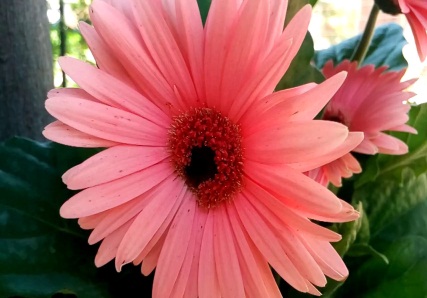 Home phone: 4101192

Work phone: 8443427681
Vannessa Jannette Solis Aldape
Home phone:  4825601

Work phone: 8443902784          


Vannessa.solis.11@Gmail.com
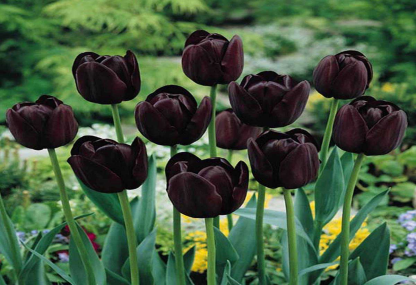